ÇOCUKLARDAKİ ÜRİNER SİSTEM ACİLLERİ
YRD. DOÇ.DR. GÜLNUR GÖLLÜ BAHADIR
İki yaşındaki Berkecan birden başlayan huzursuzluk ve ağlama ile getirildi. Annesi 2 saattir sürekli ağladığını söyledi

İki saat öncesine kadar herhangi bir problemi yokmuş
Öyküde özellik yok
Fizik incelemede sağ skrotumda kızarıklık ve şişlik mevcut
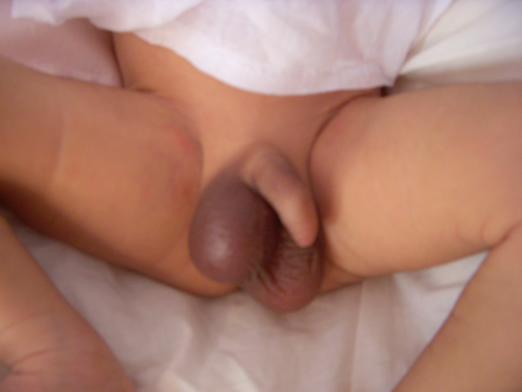 Akut Skrotum
Skrotum ağrılı, şiş ve hiperemik




İlk akıla gelmesi gereken????
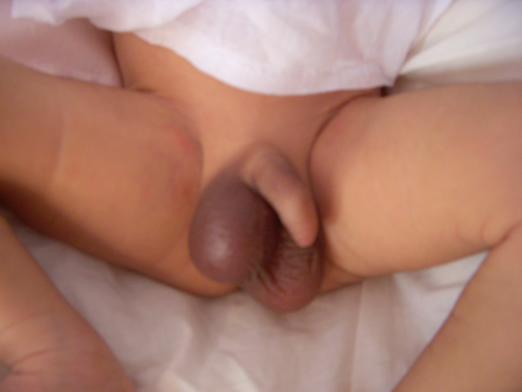 Testis torsiyonu
En sık değil ancak en önemli nedendir

İnmemiş testis
Travma 

Fizik inceleme
Doppler ultrasonografi
Testis torsiyonu ayırıcı tanı
Apendiks testis- epididimis torsiyonu
Epididimit
Epididimoorşit
Skrotal travma
Strangüle kasık fıtığı
İdiyopatik skrotal ödem
Tümör içine kanama
Akut varikosel
Lösemi infiltrasyonu
Skrotal abse
Henoch- Schönlein purpurası
Testis torsiyonu
Tunika vajinalis içerisindeki testis epididimskrotuma bağlanır
Yenidoğan ve pubertede artar

Yenidoğan ve inmemiş testislerde ekstravajinal
Puberte intravajinal (bell- clapper deformitesi)
Testis torsiyonu
Tedavi cerrahi detorsiyon ve karşı taraf ile beraber fiksasyon
Gecikmiş olgularda orşiektomi
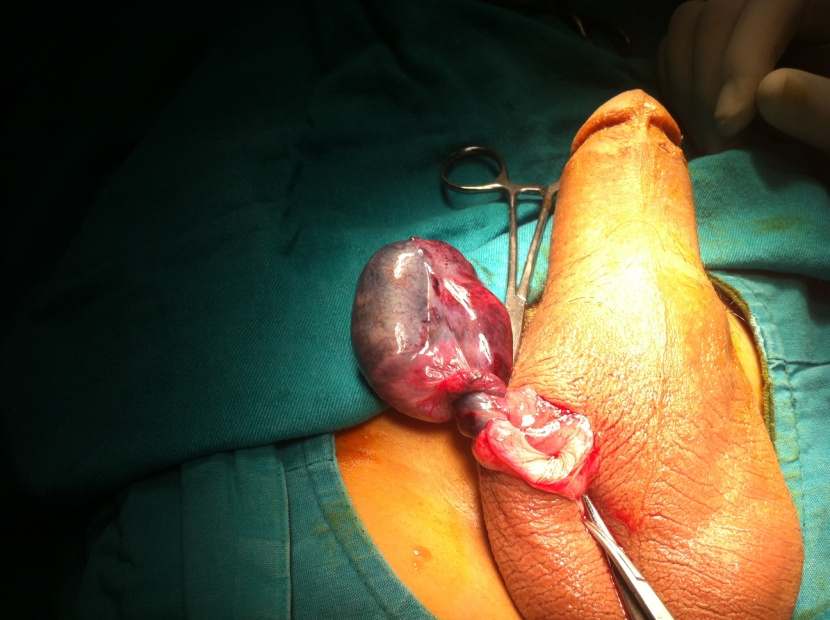 Apendiks testis- epididimis torsiyonu
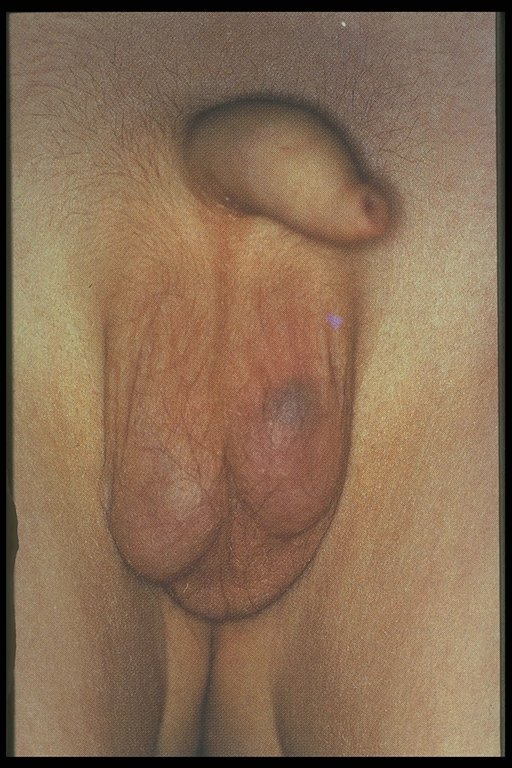 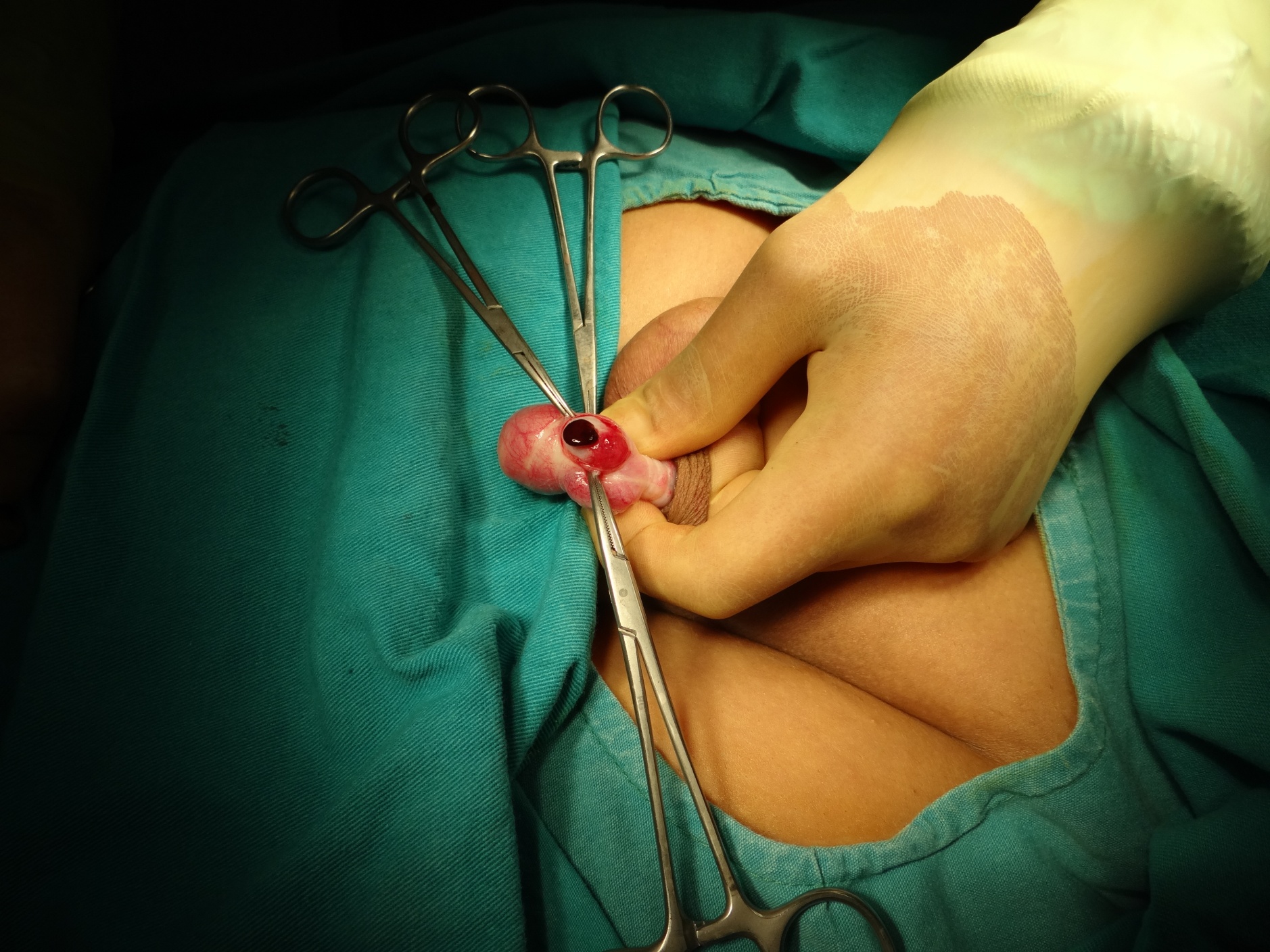 İnkarsere kasık fıtığı
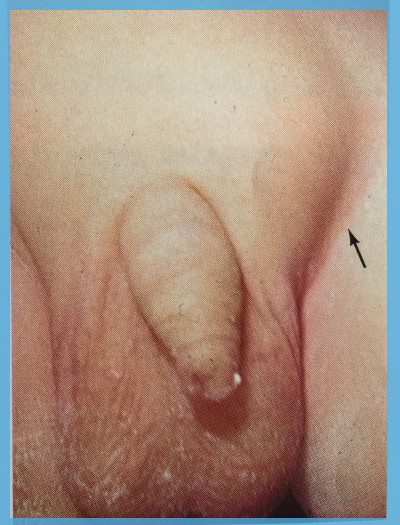 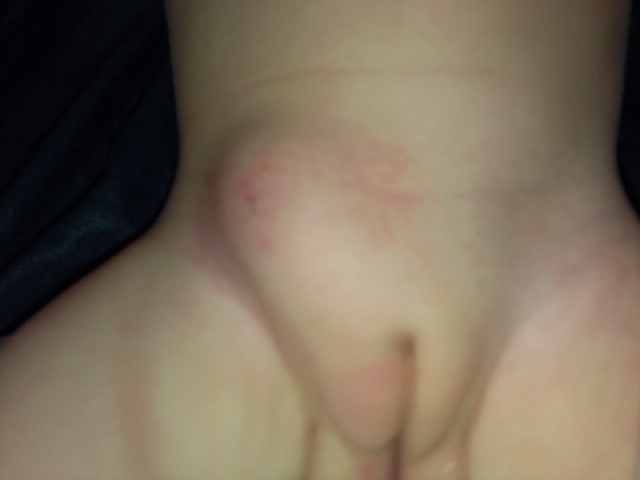 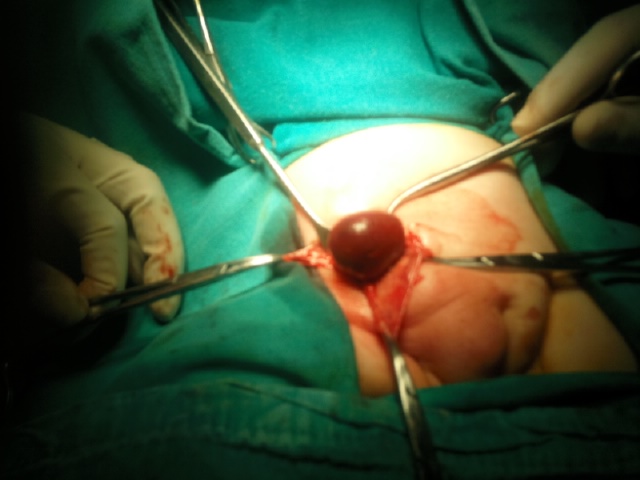 Epididimoorşit
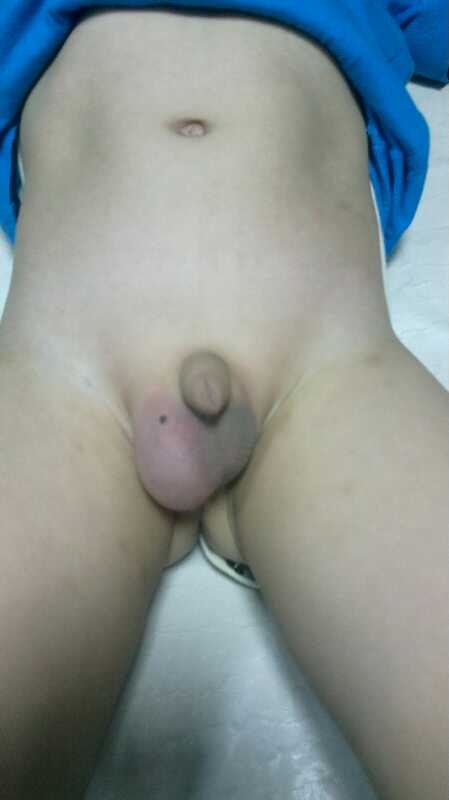 Parafimozis
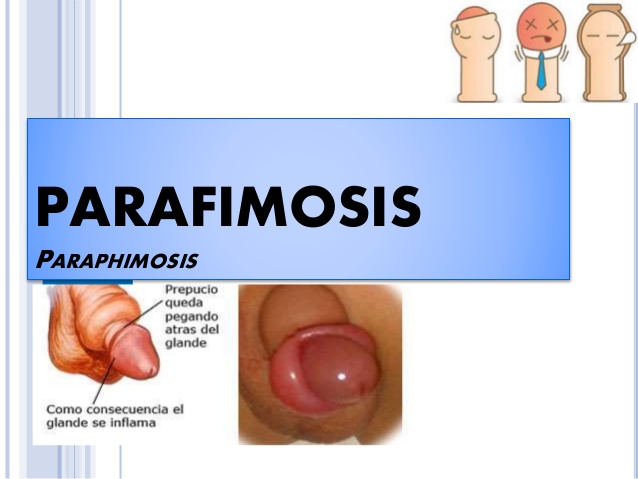 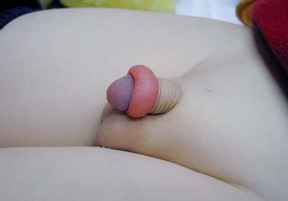 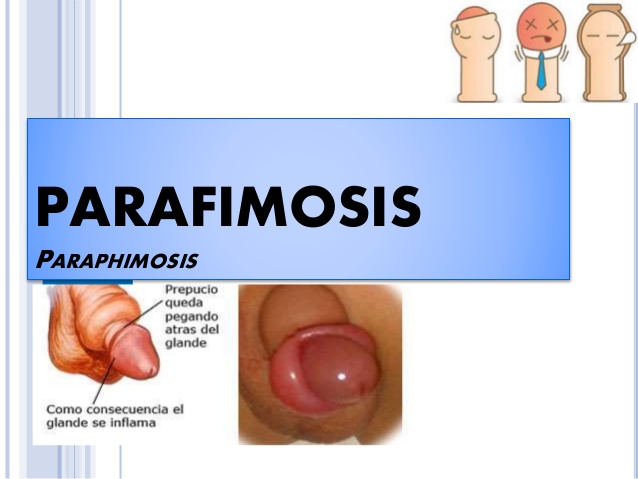 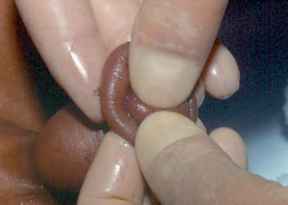 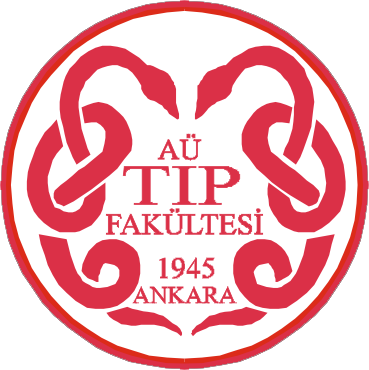 ÇOCUKLARDA ÜRİNER SİSTEM TAŞ HASTALIĞI
16 yaşındaki Semih karın ağrısı yakınması ile acile gelmiş. Öyküde ağrısının sabahtan başladığını ve bıçak saplanır tarzda sol böğründe olduğunu tarif ediyor
Fizik incelemede sol yan ve alt kadranda hassasiyet mevcut

Öyküde ek neler soralım?
Fizik incelemede nelere dikkat edelim?
Öyküyü derinleştirdiğimizde bugün sabah tuvalete gittiğinde yanma ile idrarını yaptığını belirtiyor. Çişinin ise karpuz suyu şeklinde olduğunu söylüyor

Yapılacak tetkikler var mı?
Nasıl önerilerde bulunalım?
Giriş
Erişkinlere göre ender
Gelişmiş ülkelerde 1/5000

Gelişmekte olan ülkelerde %1 

Endemik taş kuşağı !!!

K=E

Türkiye’de KBY’nin  %8 nedeni
En sık
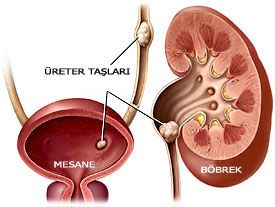 Kaliksler

UP bileşke

Üreter orta darlığı

UV darlık

Mesane boynu

Üretra
Etiyopatogenez
Üriner süpersaturasyon derecesi
Kristalizasyon
İdrar akım hızı
Üriner enfeksiyonu
Üriner pH
Sıcaklık
Üriner darlık ve fonksiyonel anatomi
Üriner sistem içinde yabancı cisim varlığı
Bol miktarda sıvı alınması
Alkali idrar
İdrarda sitrat miktarının yüksekliği
Taş yapıcı iyonların idrarda az oranda bulunması
İdrar miktarının azalması
Asidik idrar
İdrar sitrat miktarının düşüklüğü
Hareketsizlik
Enfeksiyon
Taş yapıcı iyonların idrarda fazla bulunması
TAŞ ↓
TAŞ ↑
Sınıflandırma
Anatomik (yapısal) (% 30) idrar yolu gelişim anomalileri

Metabolik nedenli taşlar (%30)
Kalsiyum (%20-25)
Ürik asit (%5)
Sistin (%4)

Enfeksiyon taşları (%20)

İdiopatik (%15-20)

Diğer
Üriner taşların tipi
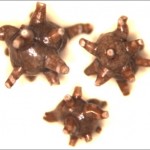 Kalsiyum oksalat (%50) 

Kalsiyum fosfat (%15)

Enfeksiyon (struvite-magnezyum amonyum fosfat ) (%20)

Ürik asit (%7)

Sistin (%5)

Karışık (%3)
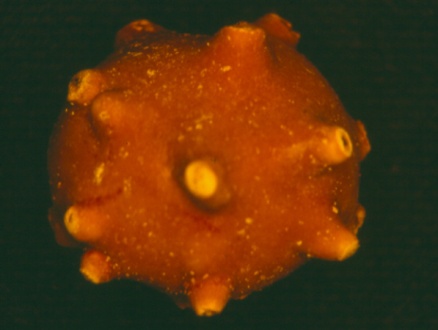 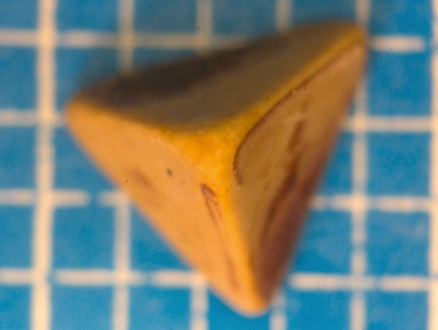 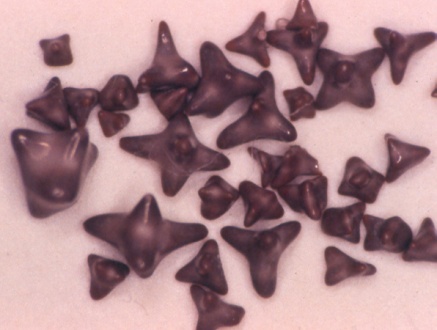 Kalsiyum taşları
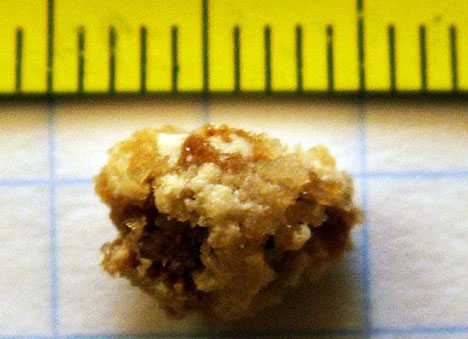 Hiperkalsiüri (en sık)
Serum Ca normal
Aile öyküsü %70
Hiperokzalüri
Genellikle 4 yaş altında
Aile öyküsü olanlarda ve DÜSG de büyük taş ???
Hiperürikozüri
Gut diyatezi
Hipositratüri
Hipomagnezüri
Ürik asit taşları
Ailesel/ idiopatik
Aşırı ürik asit üretimi
Hiperürikozüri
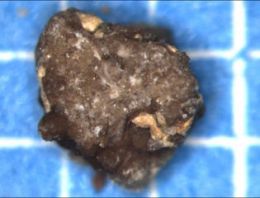 Sistin taşları
Sistinüri 
OR , dikarboksilik aminoasitlerin barsak ve böbrek transportunda bozukluk

Tekrarlayan taş !!!! 

Sistin taraması bütün taş hastalarına gereklidir
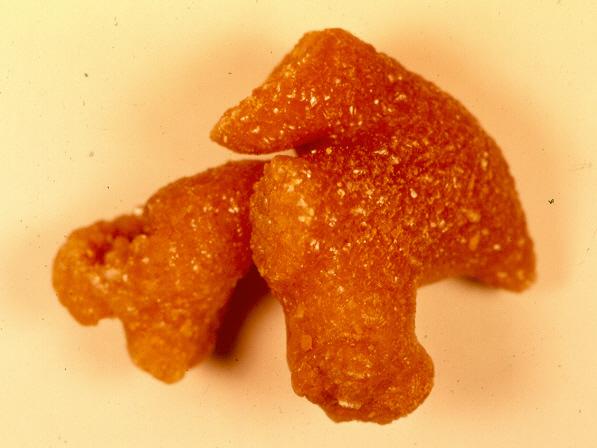 Enfeksiyon taşları
Üreaz oluşturan mikroorganizmalar
Proteus
Klebsiella
Enterobakter
Psödomonas
Stafilokoklar
Kandida
Mikoplazma

5 yaştan küçük erkeklerde↑
Staghorn !!!
Klinik - Tanı
Öykü
Fizik inceleme
Semptom ve bulgular
Ağrı (%50)			Dizüri
Hematüri			Ani sıkışma
İdrar yolu enf			Sık işeme
Tesadüfen			işeyememe, damla 						damla işeme	

Büyük çocuk  ağrı, hematüri
Süt çocuğu, okul öncesi  İYE, nonspesifik karın ağrısı
Laboratuvar
İdrar tetkiki 
İdrar kültürü
Serum elektrolit düzeyi
Sistin tarama testi

Üriner taşların görünümü
Üriner taş analizi
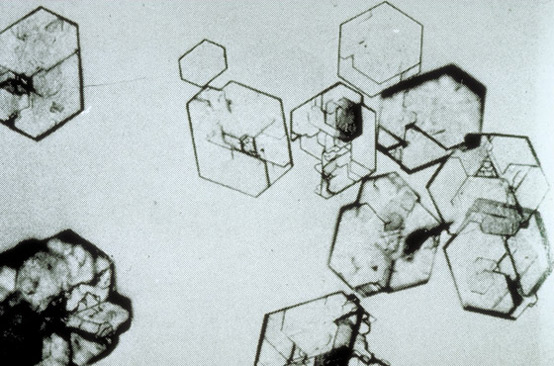 Radyolojik değerlendirme
Ultrasonografi (ilk seçenek)
Direkt üriner sistem grafisi      %90

İntravenöz ürografi 
Bilgisayarlı tomografi
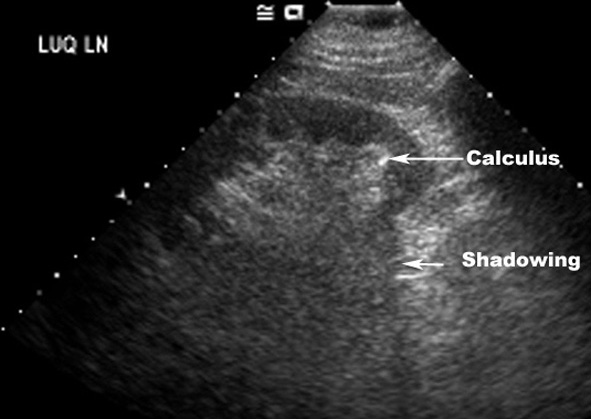 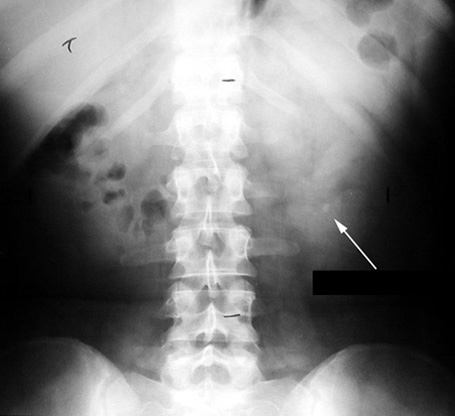 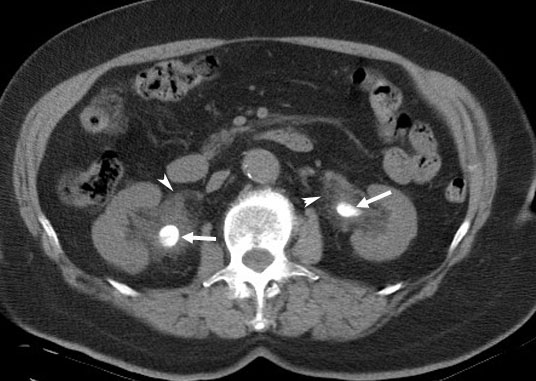 Tedavi
Medikal, metabolik, konservatif

Acil tedavi

Girişimsel tedavi
Konservatif tedavi
Yeterli hidrasyon

Analjezik

Enfeksiyon  tedavisi
Medikal
Hidrasyon

Diyet

İlaçlar
Potasyum sitrat
Enfeksiyon tedavisi
Tiyazid grubu diüretikler
Allopurinol
Penisilamin
Metabolik tedavi
Hiperkalsiüri 
Tiazid, potasyum sitrat
Hiperoksalüri
Oksalattan fakir diyet, pridoksin, potasyum sitrat
Hipositratüri
Hiperürikozüri
Pürinden fakir diyet, allopurinol, potasyum sitrat
Sistinüri
D penisilamin, C vitamini, potasyum sitrat

Enfeksiyon tedavisi
Antibiyotik proflaksisi, amonyum klorid ya da L metionin
Acil cerrahi yaklaşım
Ciddi üriner obstruksiyon +/- enfeksiyon

Acil cerrahi drenaj

Sıvı alımının arttırılması 

Antibiyotik

Analjezikler
Açık cerrahi yaklaşım
Kırılamayan büyük taşı olan çok küçük çocuklar

Üriner anomali varlığı

Minimal invaziv girişimlerde başarısızlık
Minimal invaziv cerrahi
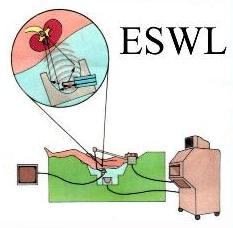 Şok wave litotripsi (SWL)
Struvit, kalsiyum apatit, ürik asit


Üreterorenoskopik litotomi (URS)



Perkütan nefrolitotomi (PNL)
Kalsiyum oksalat monohidrat, sistin


Laparoskopik  litotomi
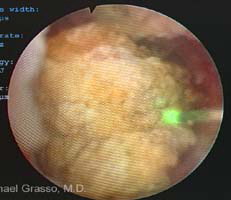 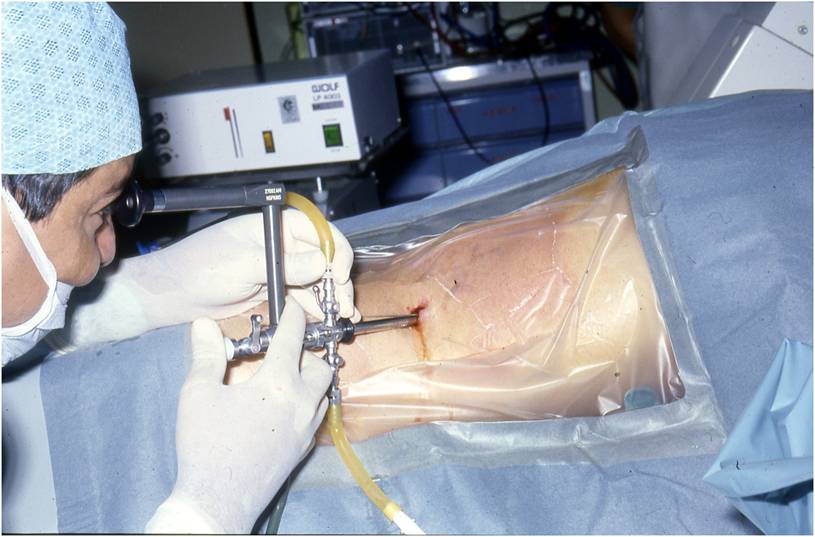 Takip
%8 tekrarlama riski
Genellikle metabolik patoloji, postop üriner enf, artık taş parçalarının kalması  tekrar!!


Metabolik tedavi
Enfeksiyondan korunma
Obstruksiyonun giderilmesi
Özet
Üriner taş şüphesi ??

DÜSG, USG

Osbtruksiyon varlığını araştır

(+)						(-)
Acil drenaj				SWL, URS, PNL, 						açık cerrahi

Taş analizi

Koruyucu, metabolik tedavi
Posterior üretral valv
28 yaşındaki yan komşunuz Didem; 26 haftalık gebe iken size ağlayarak geliyor. Bugün doktor kontrolüne gittiğini bebeğinin her iki böbreğinde ve sidik kesesinde genişleme olduğunu öğrenmiş. Öncesinde sadece bebeği saran sıvının az olduğu söylenmiş

Başka neleri sorgularsınız?
Anneye ne önerirsiniz?
Glob vezikale, vezikoüretal reflü, idrar yolu enfeksiyonu, hematüri ve kronik  böbrek yetmezliğine neden olabilir

Üst üriner sistemde ağır hasara yol açabilirler

Antenatal başlayan bu süreçten dolayı bebekler doğar doğmaz tanı koyulmalı ve tedaviye başlanmalıdır
Posterior üretral valv
Mezonefritik kanal ve ürogenital sinus birleşim yerinde valvüler obstruksiyon
Antenatal tanılı hidronefrozların %5-10
Erkek bebek
Bilateral hidroüreteronefroz
Kalın- dolu mesane duvarı
Posterior üretrada genişleme
Oligohidramnios
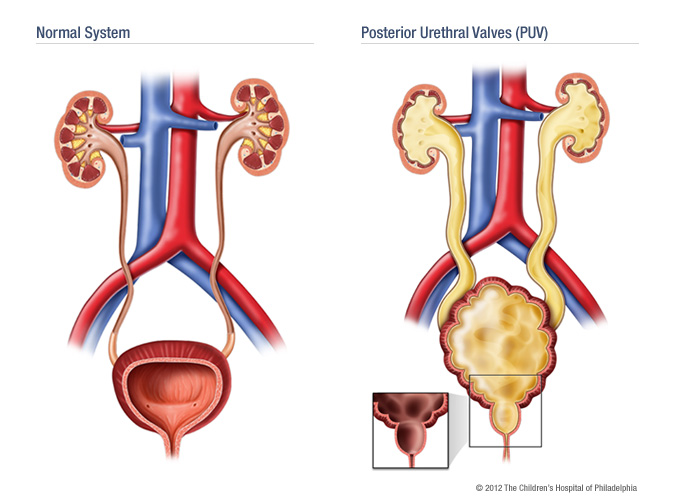 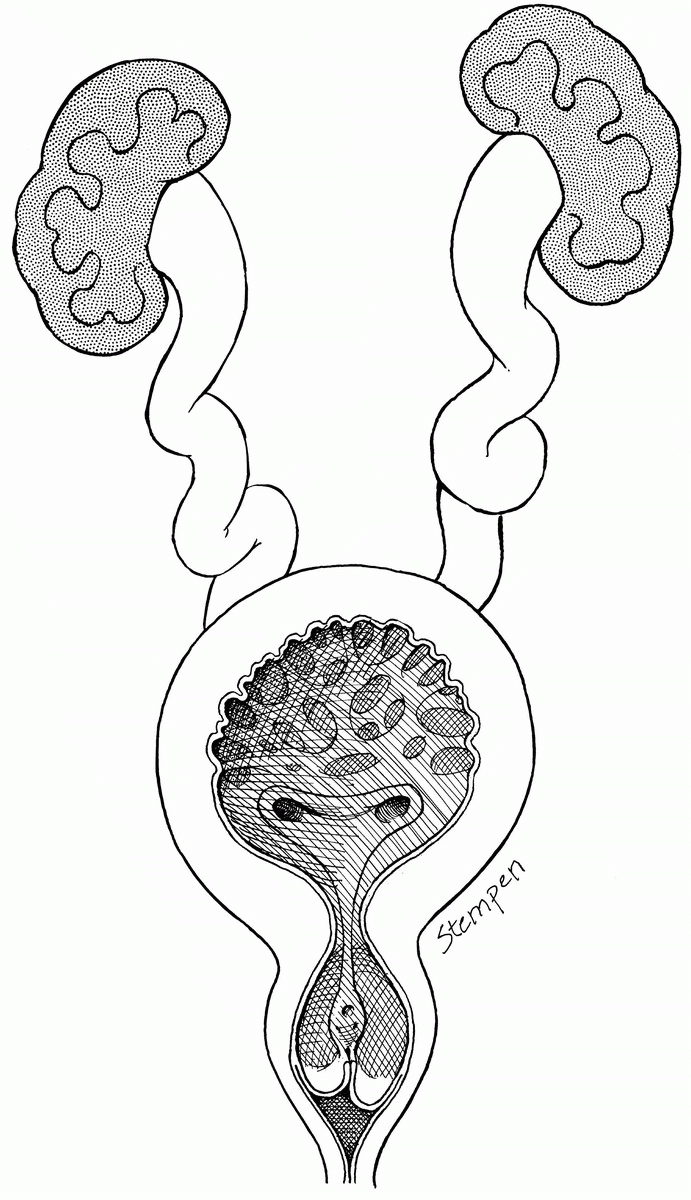 PUV klinik
Hidroüreteronefroz
VUR
Üriner enfeksiyon
Mesane disfonksiyonu
Renal yetmezlik
PUV bulgu
Yenidoğan
Ele gelen kitle
Asit
Solunum sıkıntısı
Oligohidramnios
Potter sendromu
Okul öncesi
İYE
İşeme disfonksiyonu- inkontinans
Okul çağı
%35 KBY
%10 SDBY
Puv prenatal yaklaşım
Prenatal usg 
Distandü fetal mesane ve üst üriner sistemin dilate olması
Anahtar deliği görünümü
 
Vezikoamniotik şant
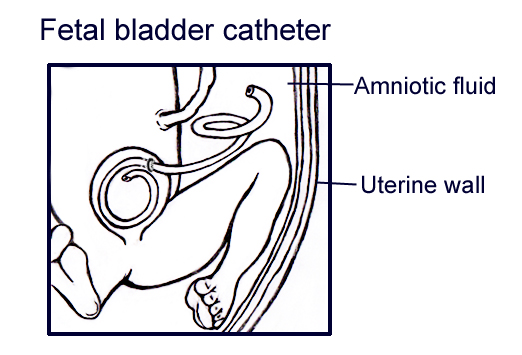 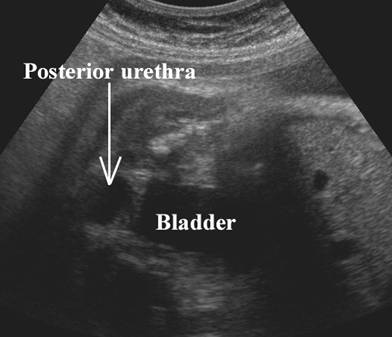 Posterior üretra
Mesane
Posterior üretral valv postnatal yaklaşim
Hızlı USG ve VCUG  erken cerrahi girişim
Mesane drenajı
Antibiyotik profilaksisi
Valv ablasyonu/ vezikostomi
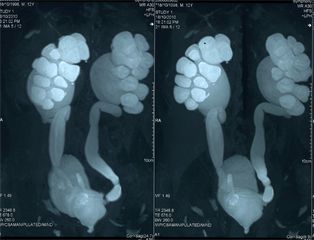 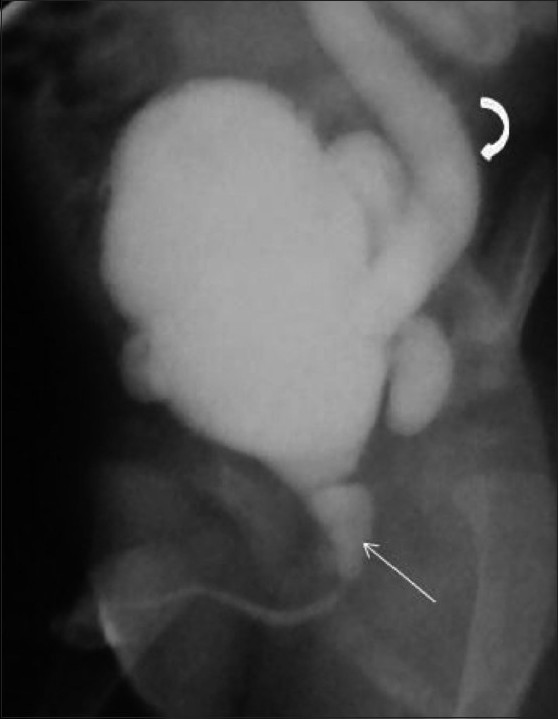 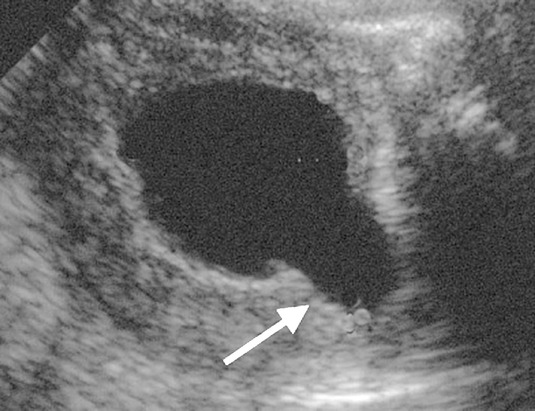 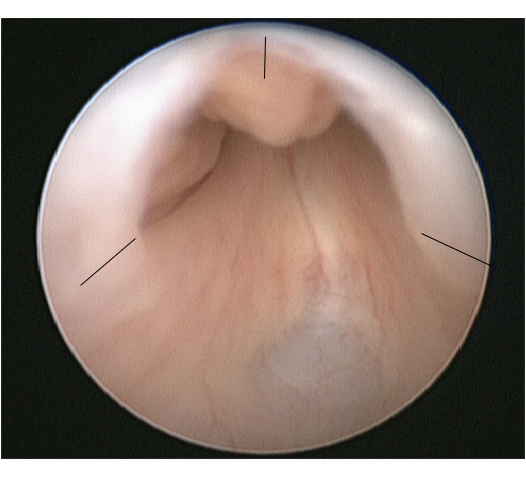